Bachelor’s Degree,
Mechanical Engineering
Certificate
Associate Degree, 
Engineering Technology
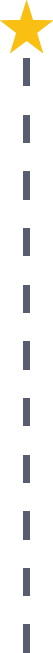 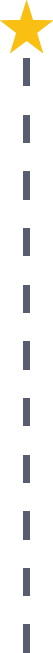 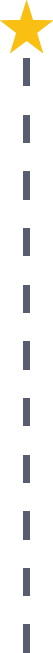 Start Pre-Engineering
As early as grade 7
(based on readiness)
Industrial Machinery Mechanic
Median Salary: $44,650
Job Growth (10 yr): 18.4%
Annual Openings: 529
Average Tuition (1 yr): $0 –$3,900/yr
Engineering Technician
Median Salary: $49,260
Job Growth (10 yr): 1.3%
Annual Openings: 48
Average Tuition (2 yrs): $3,900/yr
Mechanical Engineer
Median Salary: $71,140
Job Growth (10 yr): 5.4%
Annual Openings: 447
Average Tuition (4 yrs): $9,600/yr
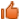 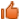 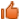 Workplace Visits
Job Shadow
Internship
Work
Supervised Experience
---
Work
Supervised Experience
Internship
---
Work
Internship
---
Work
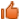 Data reflects 2014 Ohio labor statistics and public institutions of higher education for 2013-2014. For specific tuition costs, visit ohiohighered.org.
Ohio In-demand Occupations
Visit education.ohio.gov/CareerConnections for reference information. 
Course titles and sequences will vary between schools.
11/2014